Разминка
Поднимаем паруса
И ловим звёзды!
2
3
1
1
2
3
1
2
3
2
3
1
Яблоки
Летним днём в саду у тёти Фроси
Яблоки лежали на подносе,
Ольга яблок не брала нисколько.
Я взял половину, четверть – Колька…
Сколько яблок прихватила Мила,
Если их в начале восемь было?
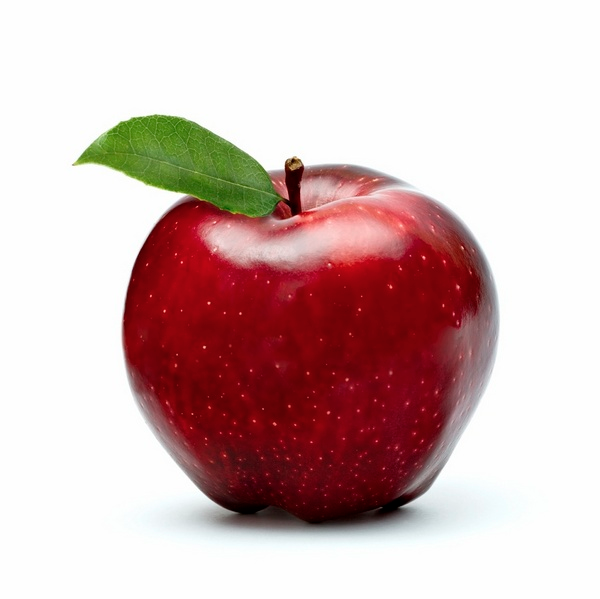 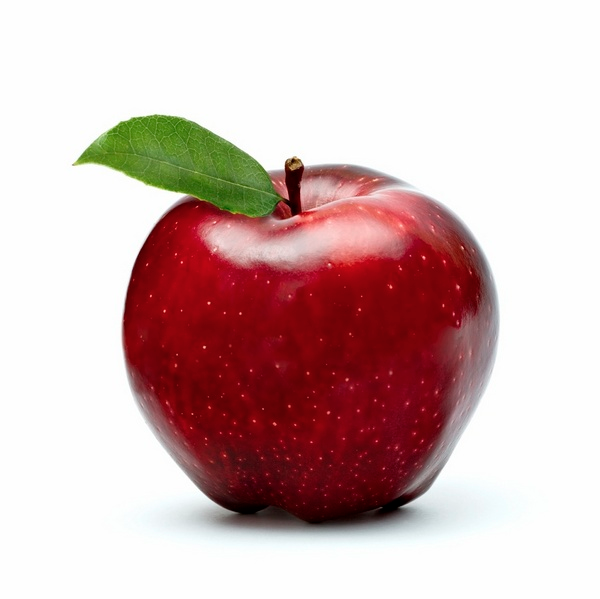 Марки
Пять новых марок подарила мама Роме,
А было старых 3х7 в его альбоме,
Из них две трети брату Рома дал в подарок…
Теперь у Ромы сколько будет марок?
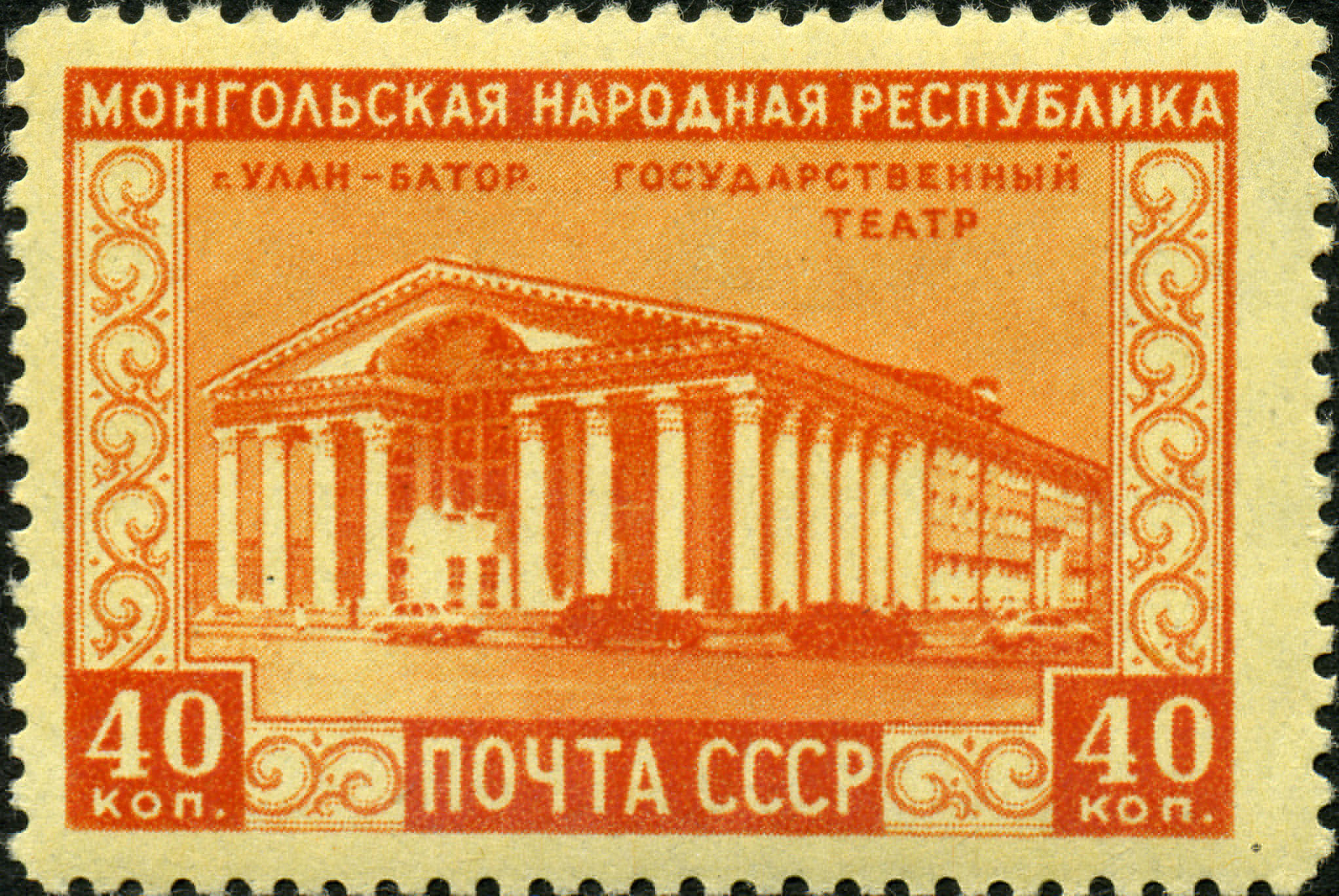 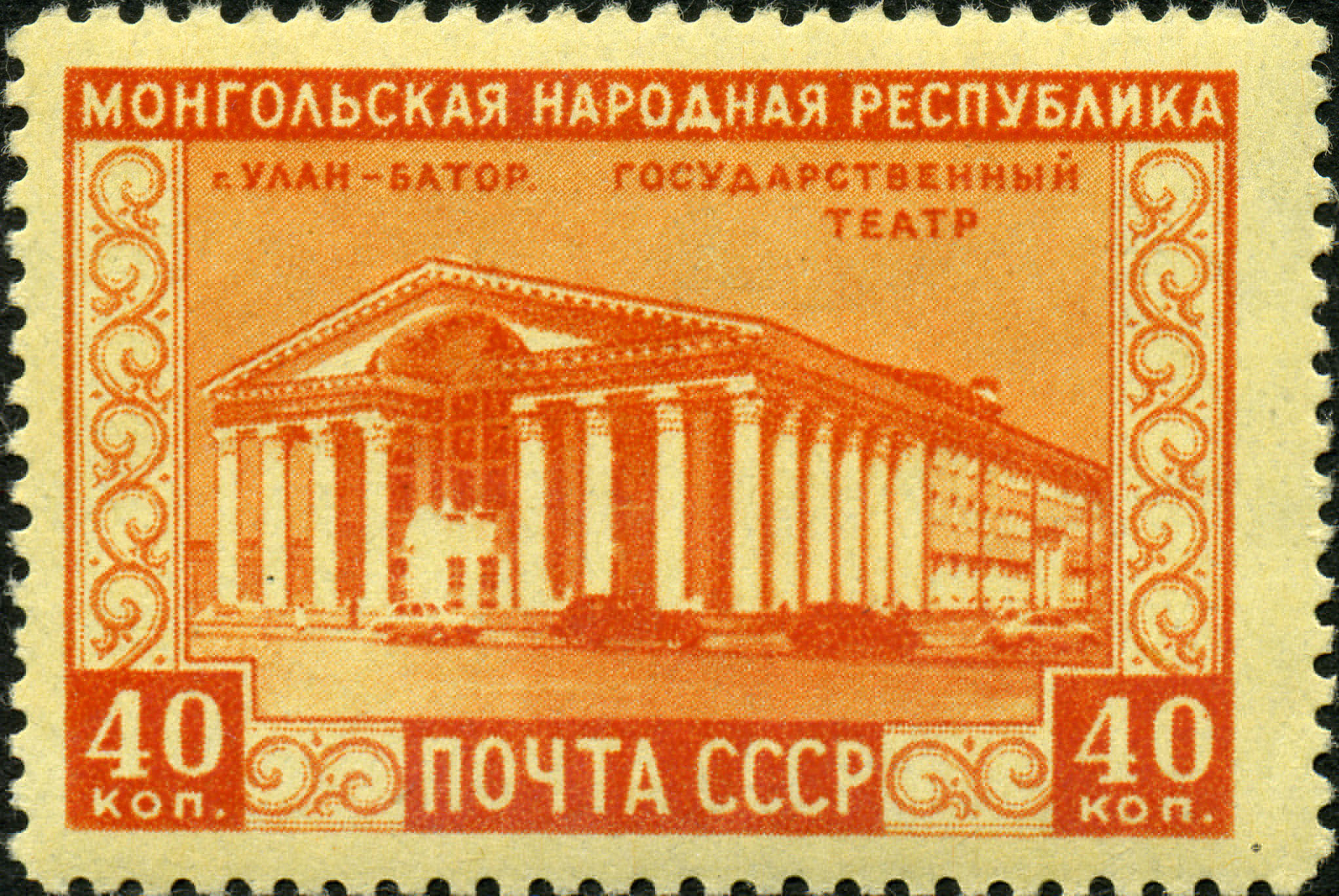 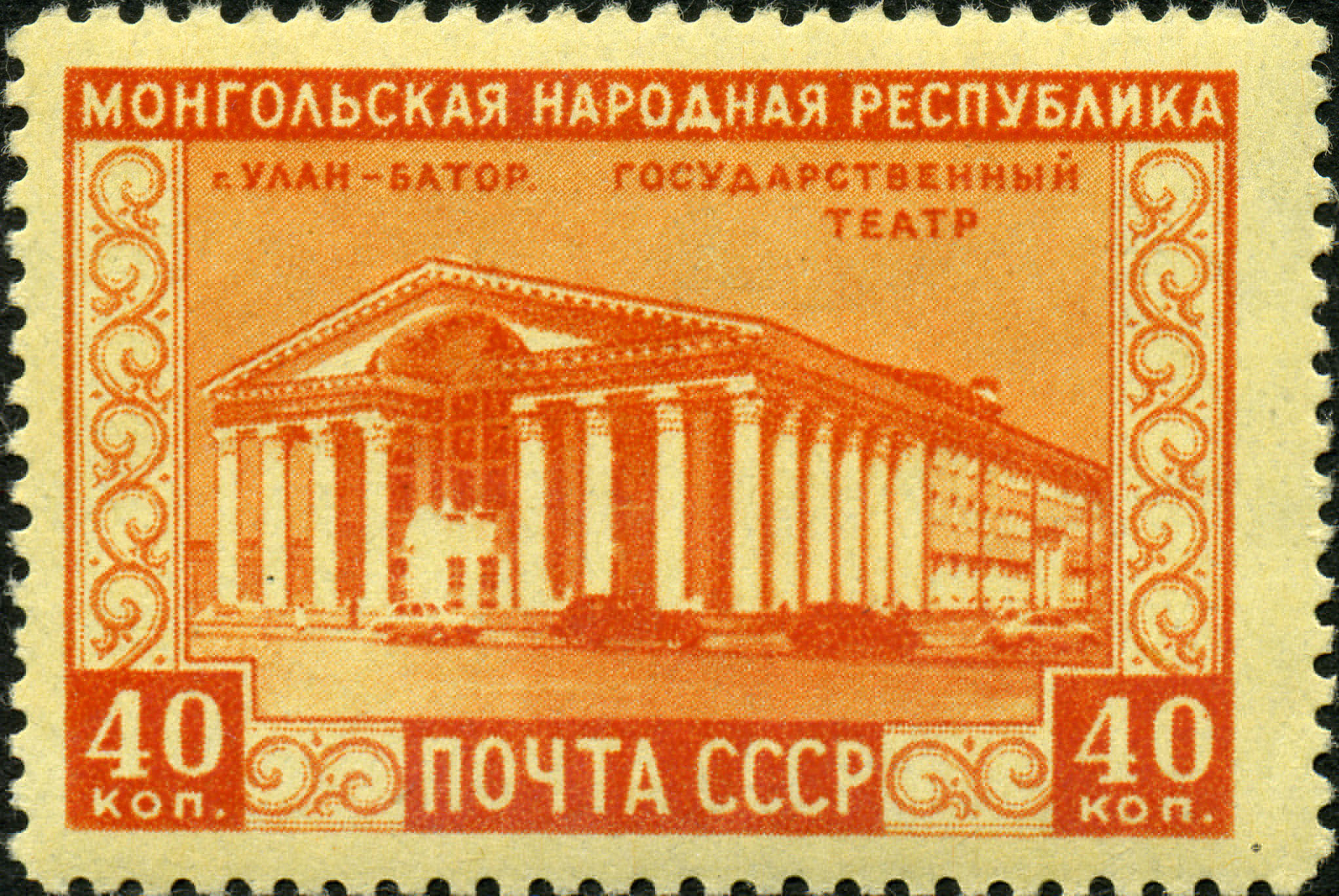 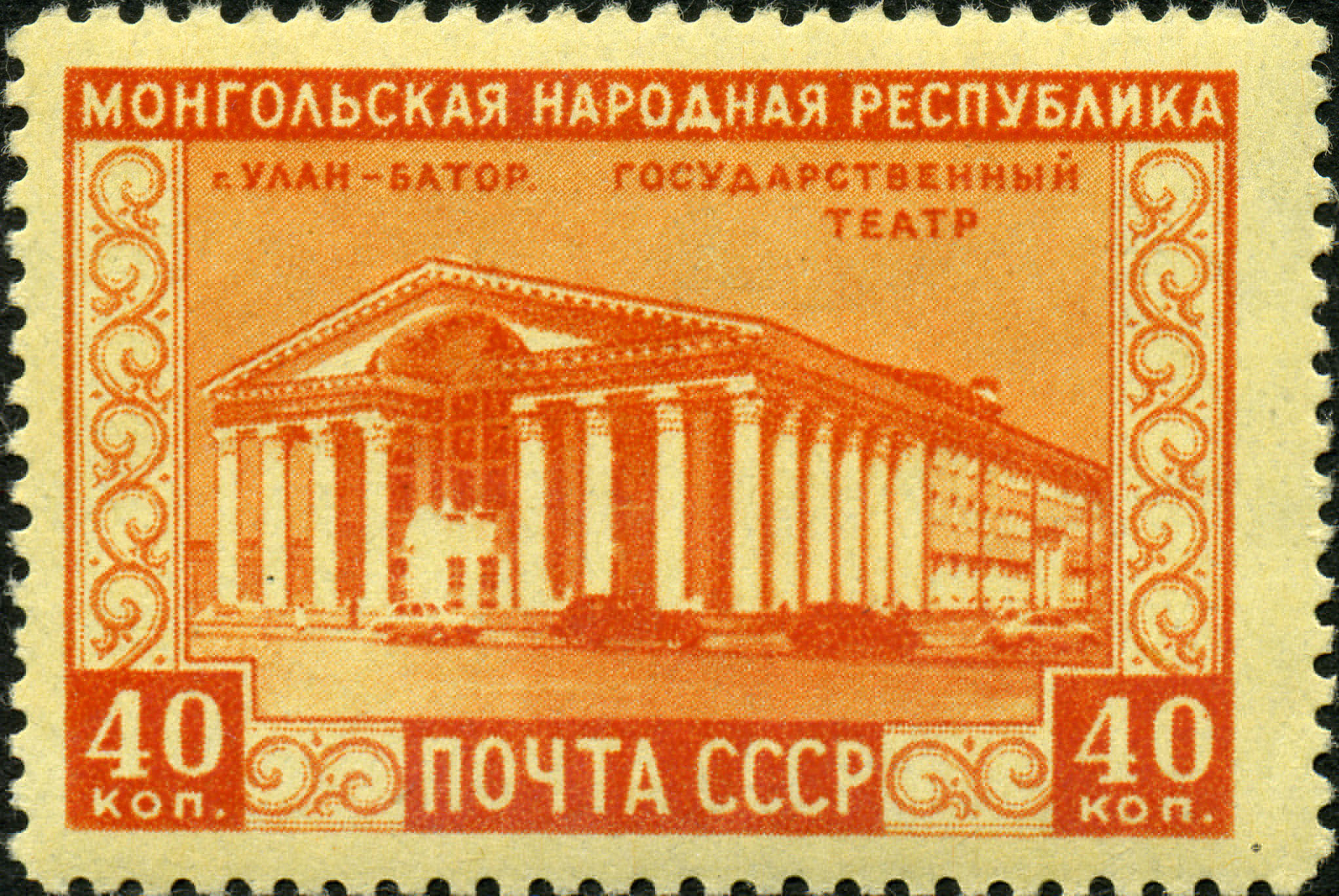 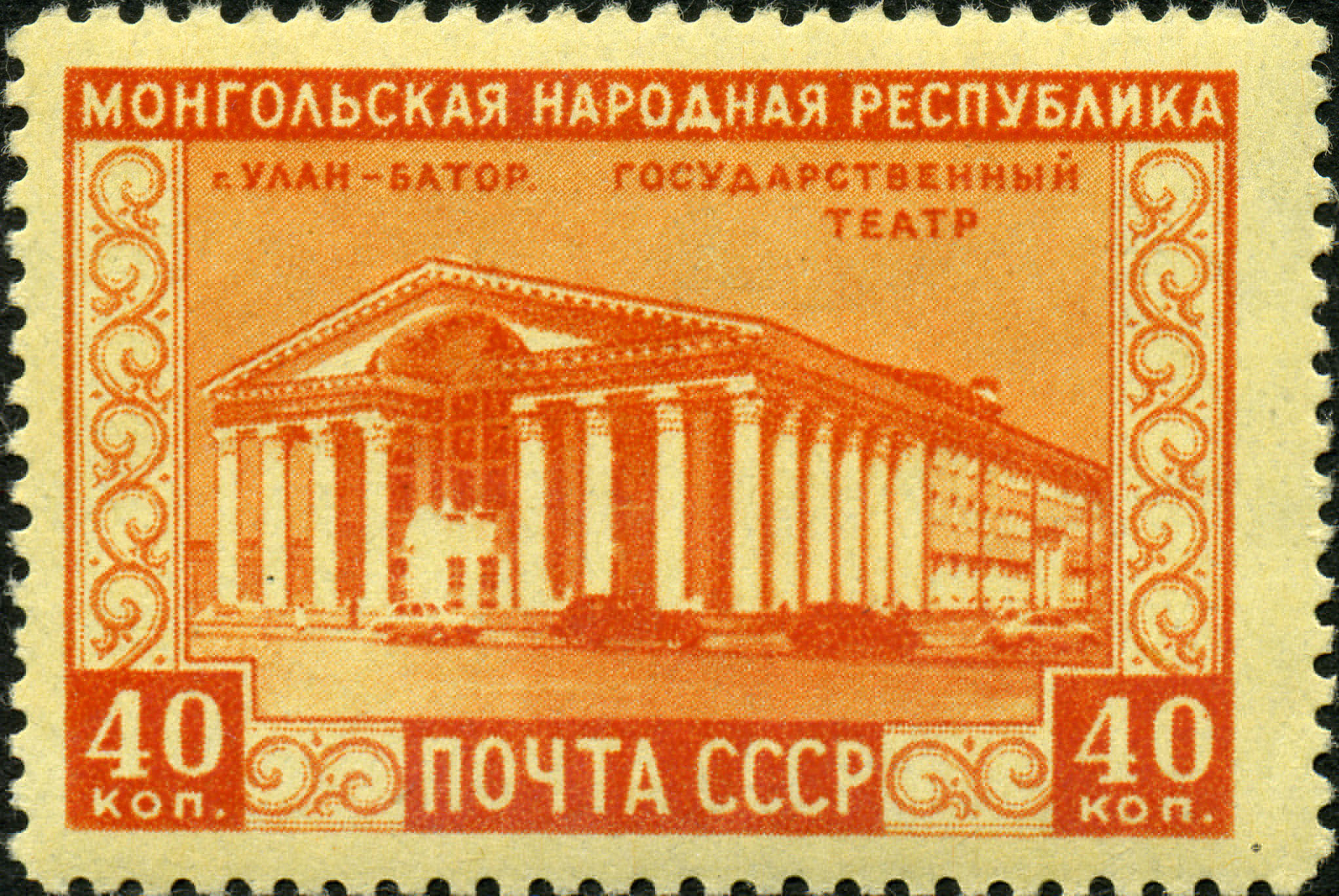 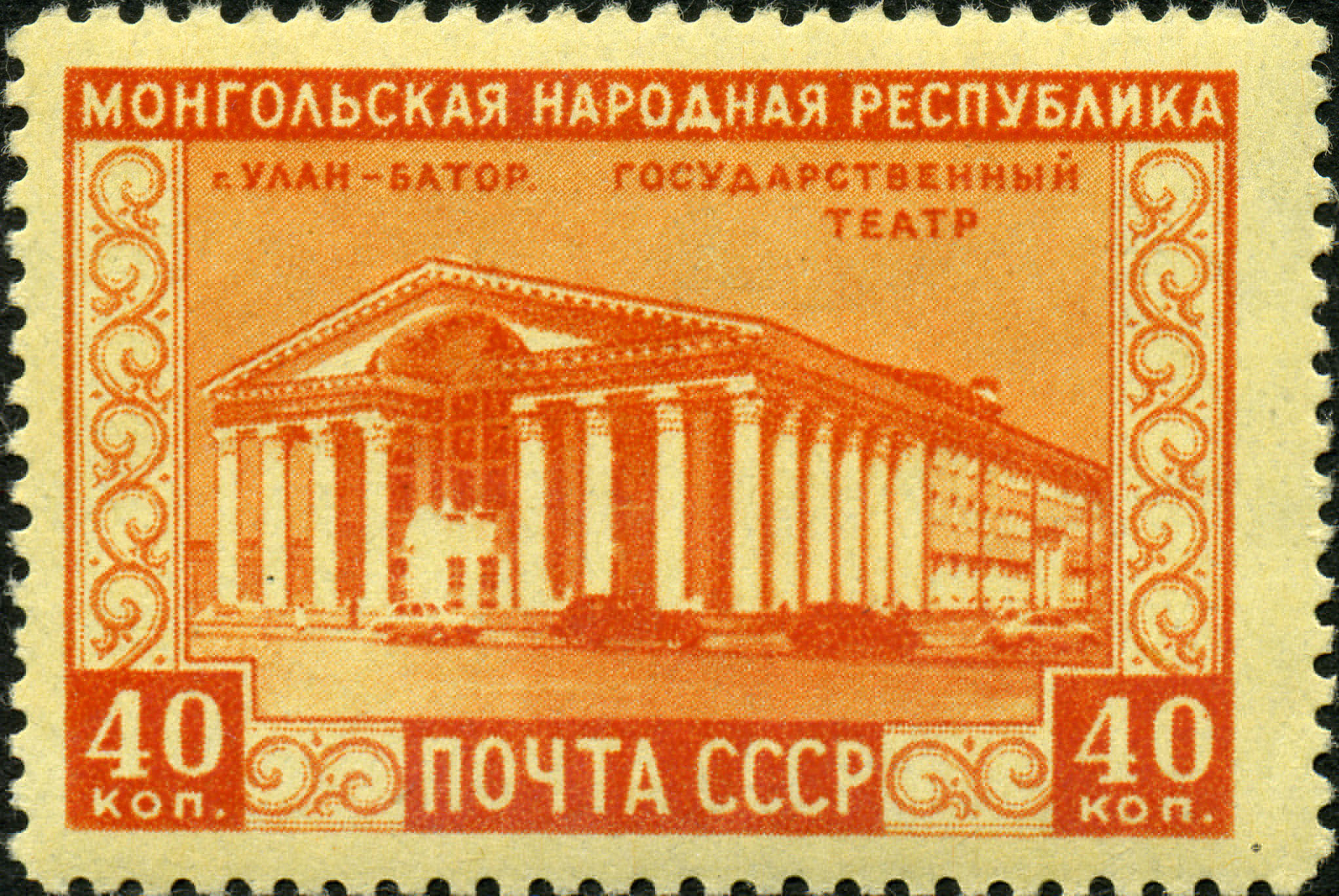 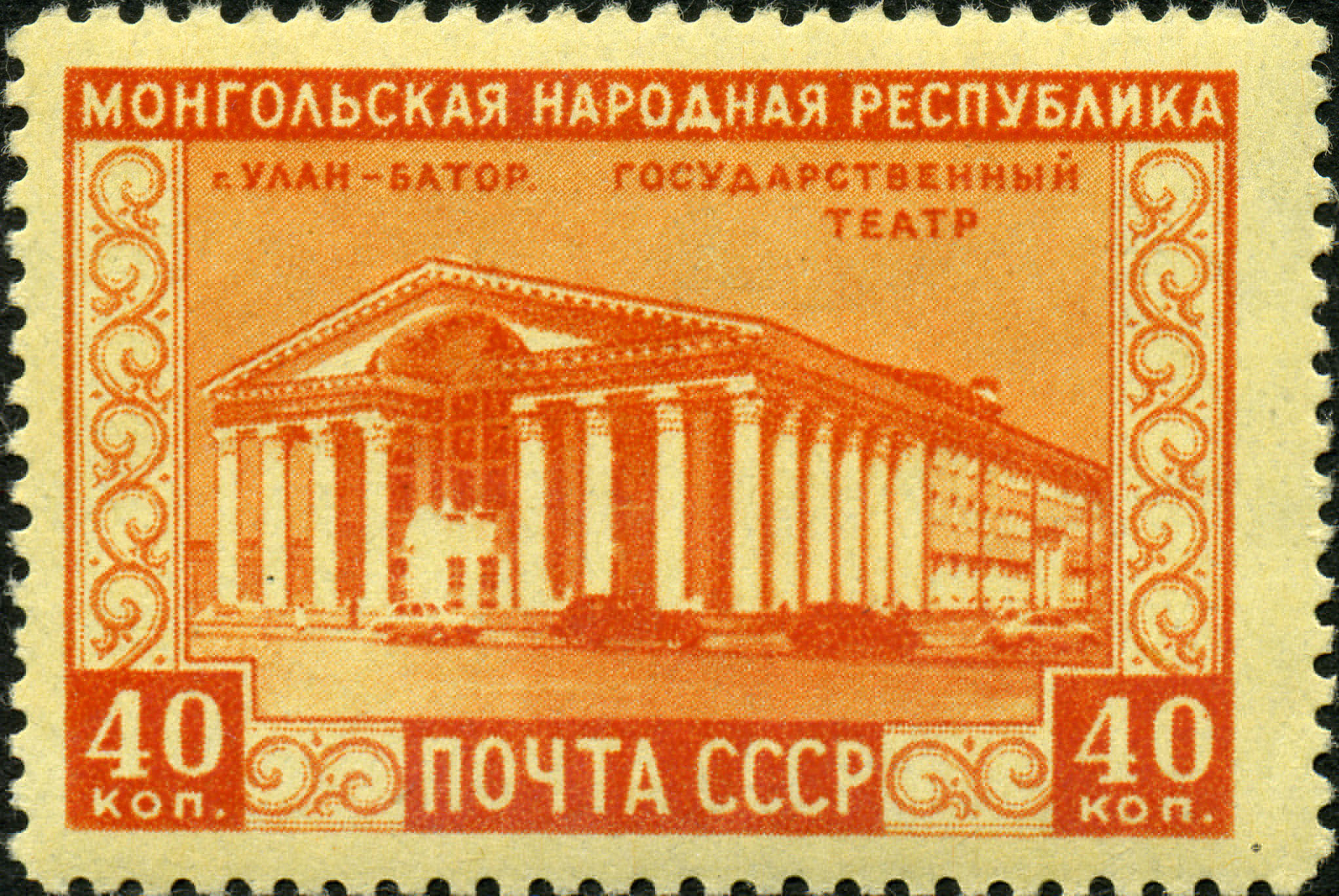 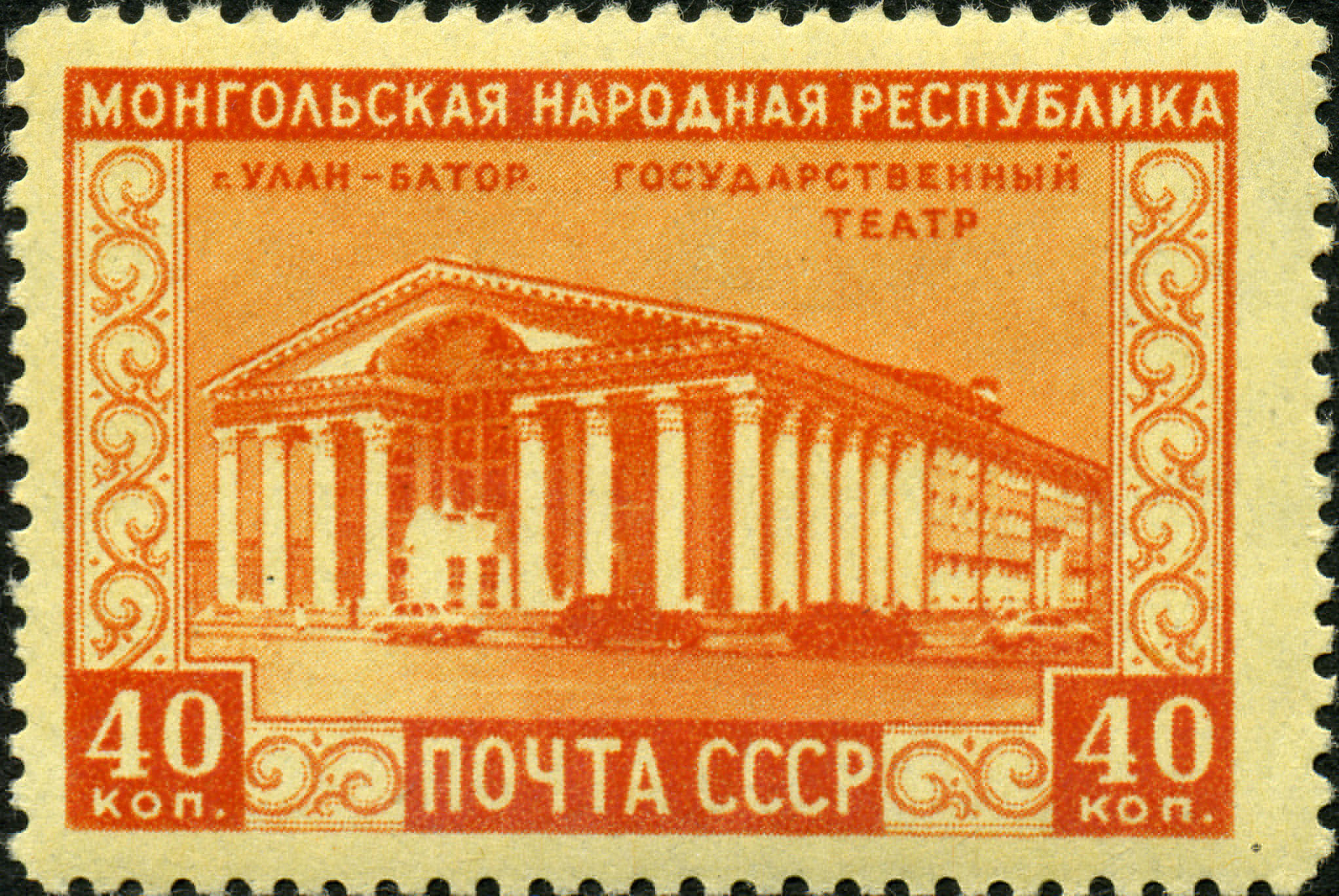 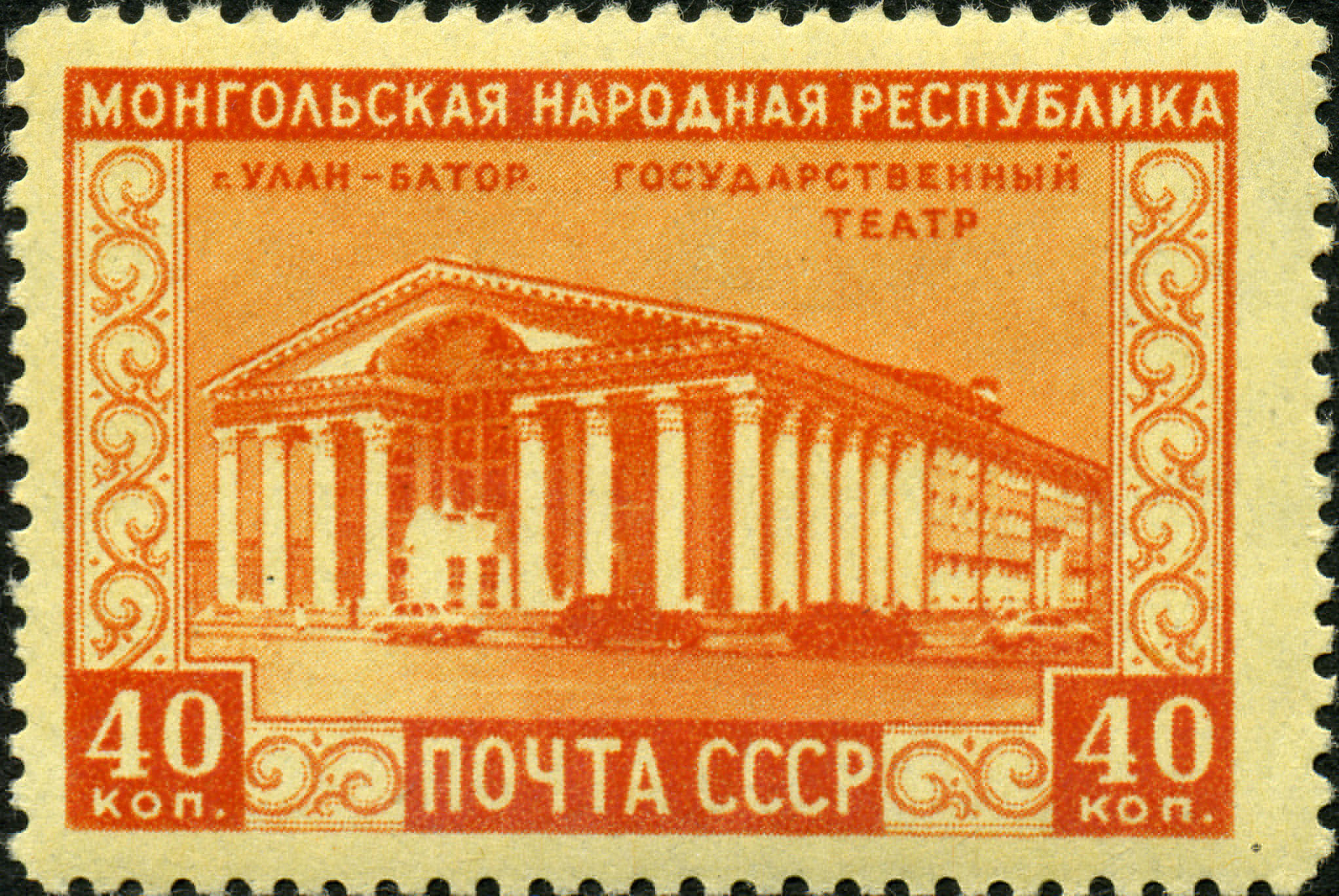 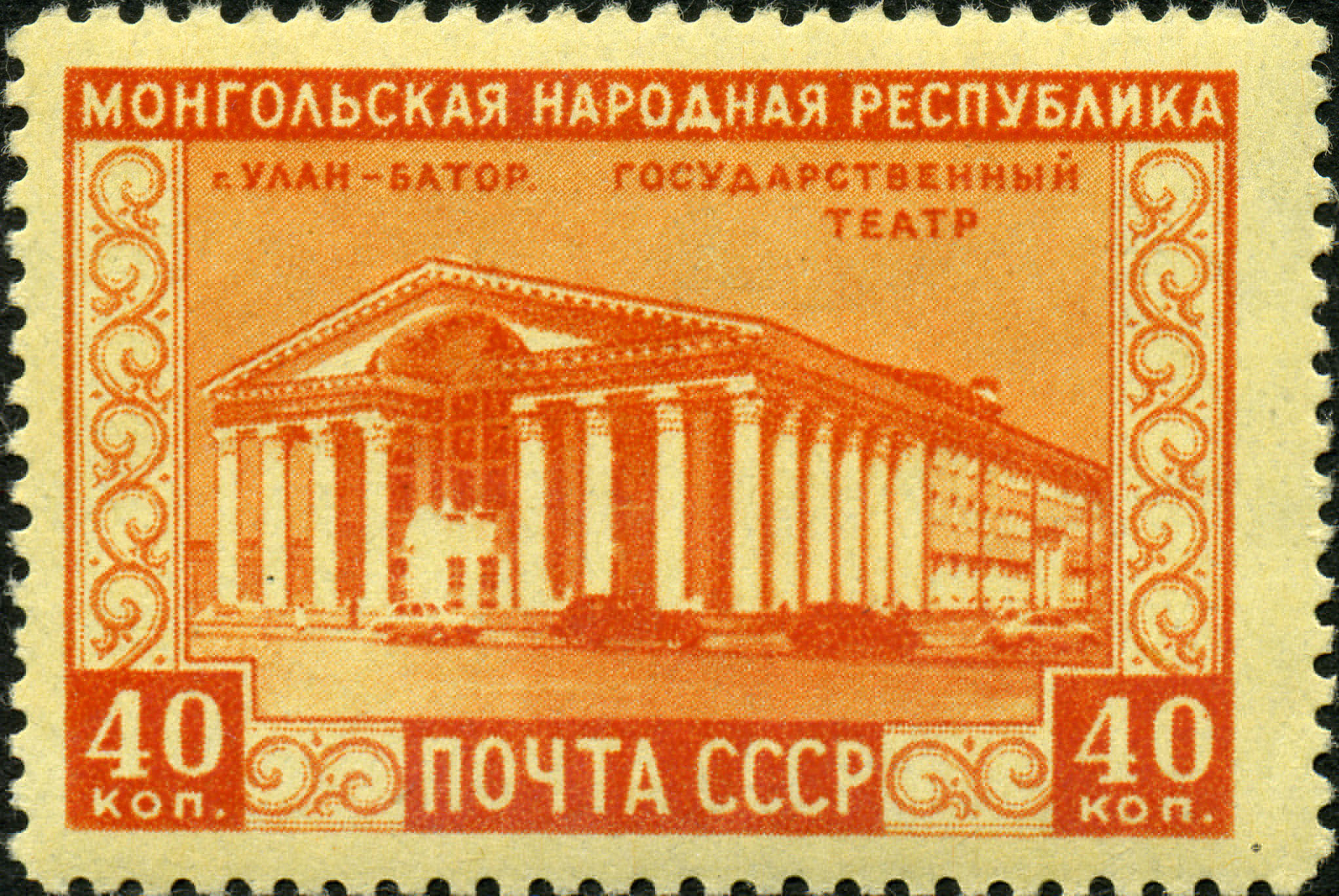 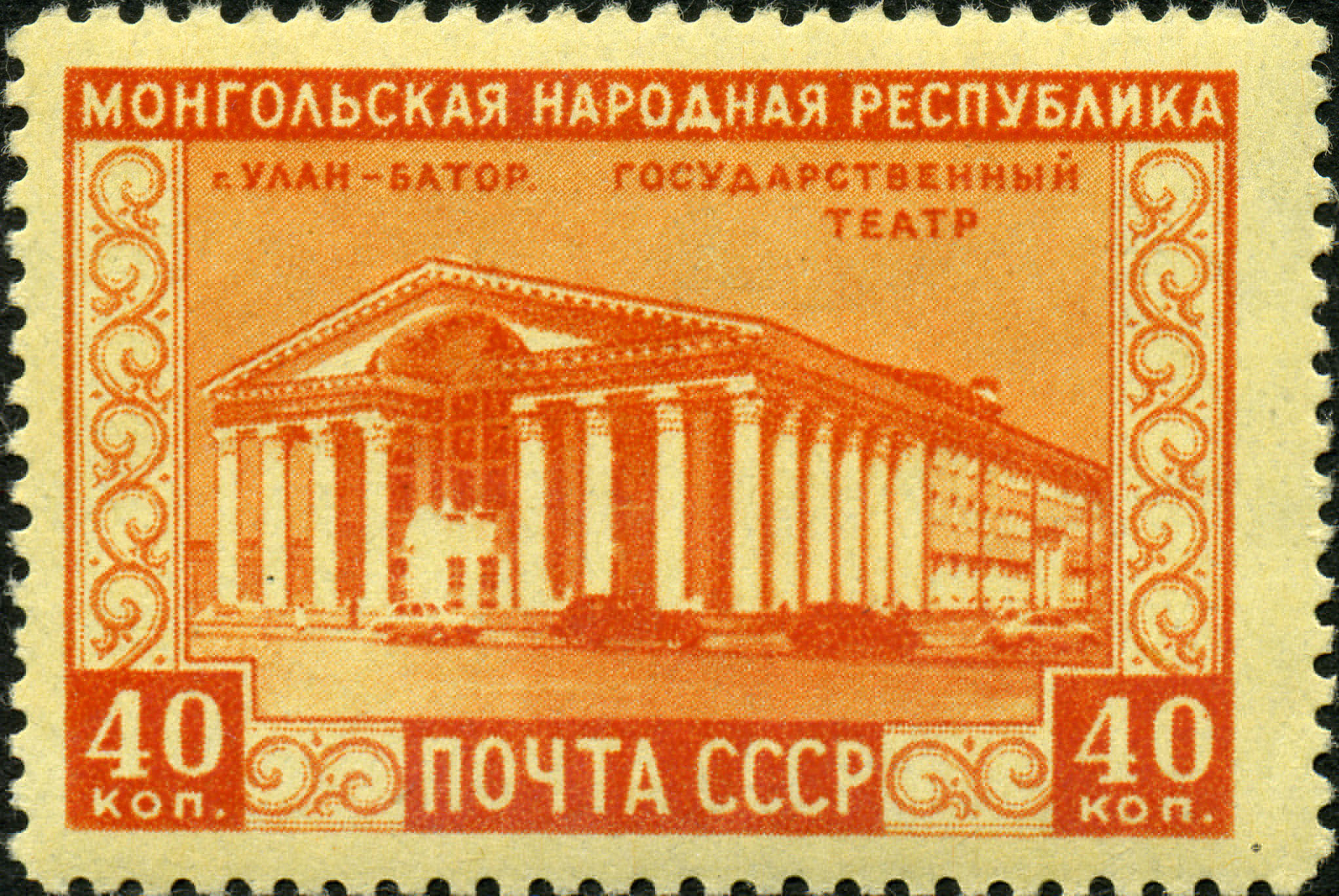 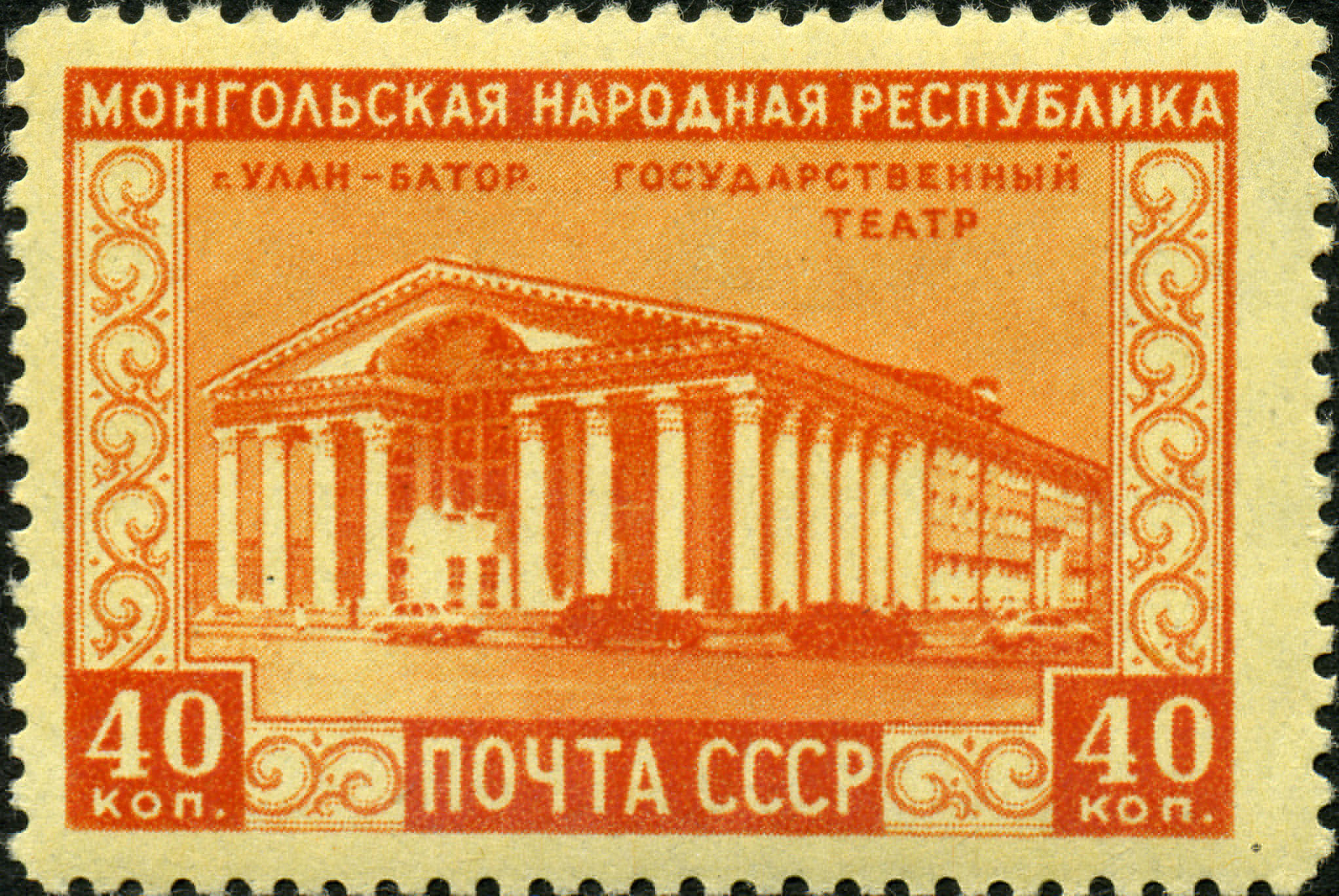 12
Игра на роялях
В одном помещенье стояли рояли,
В четыре руки на роялях играли,
Четыре угла помещенье вмещало, - 
И в каждом из них по роялю звучало.
В едином порыве рояли звучали,
А сколько людей на роялях играли?
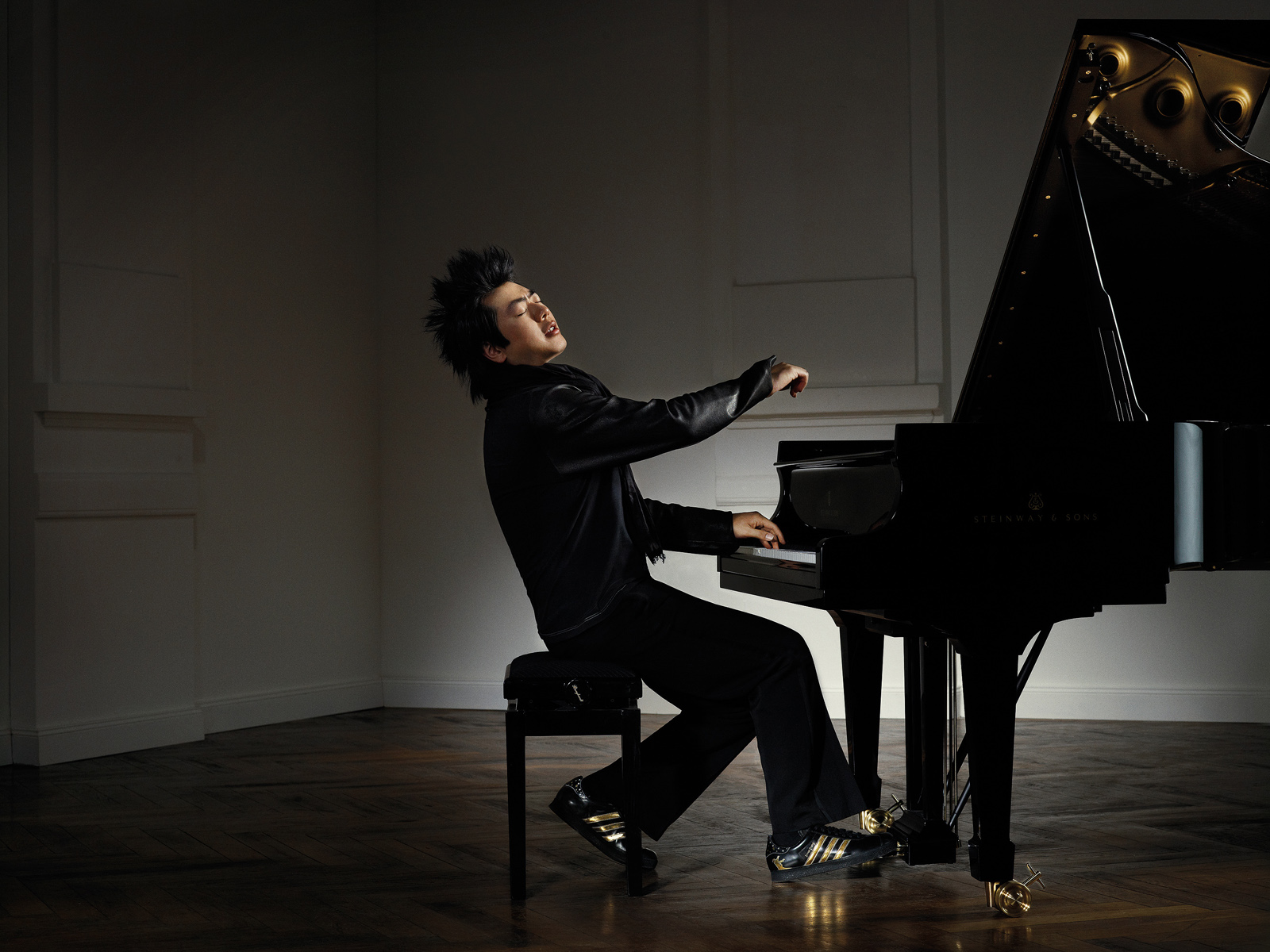 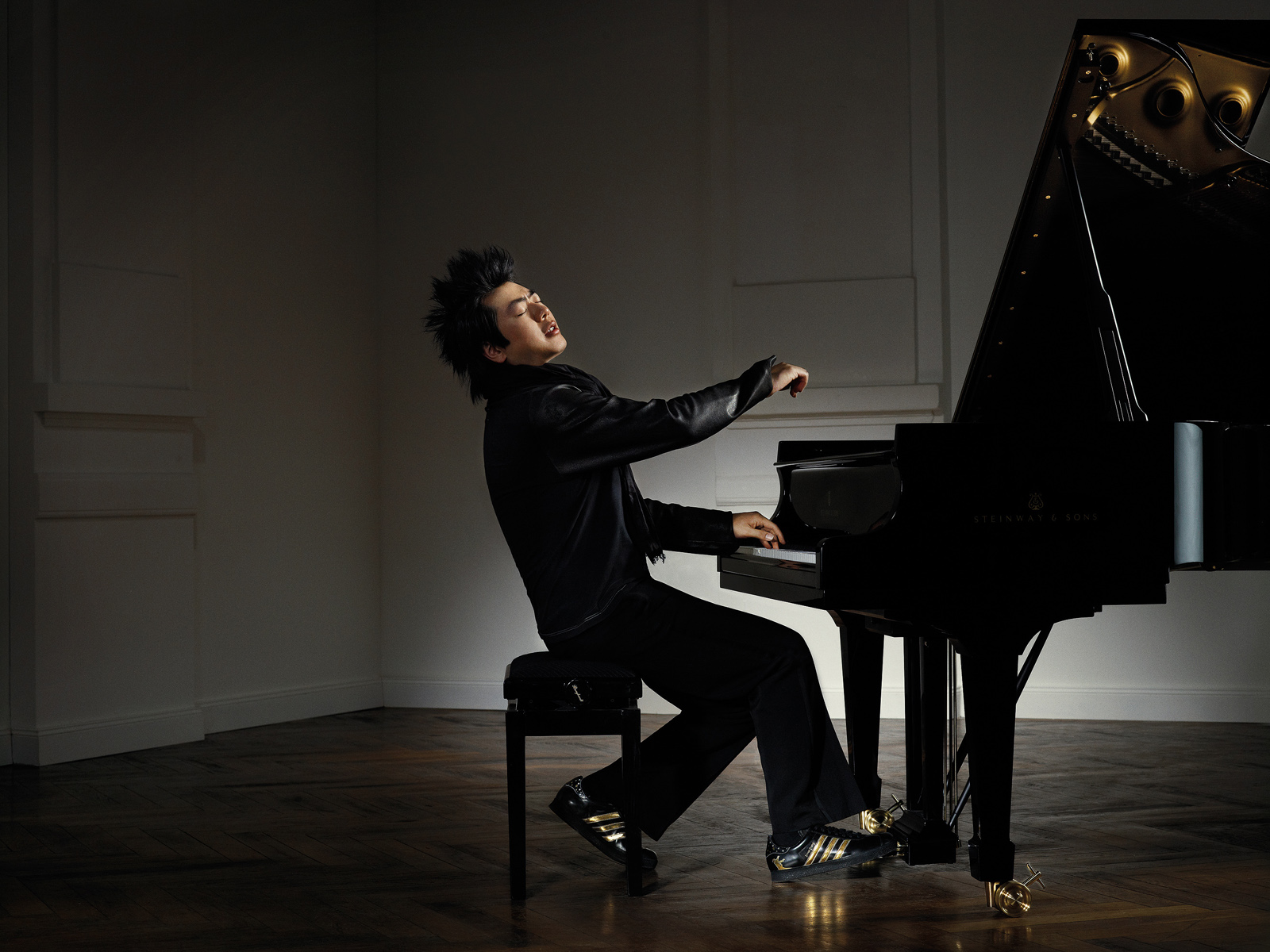 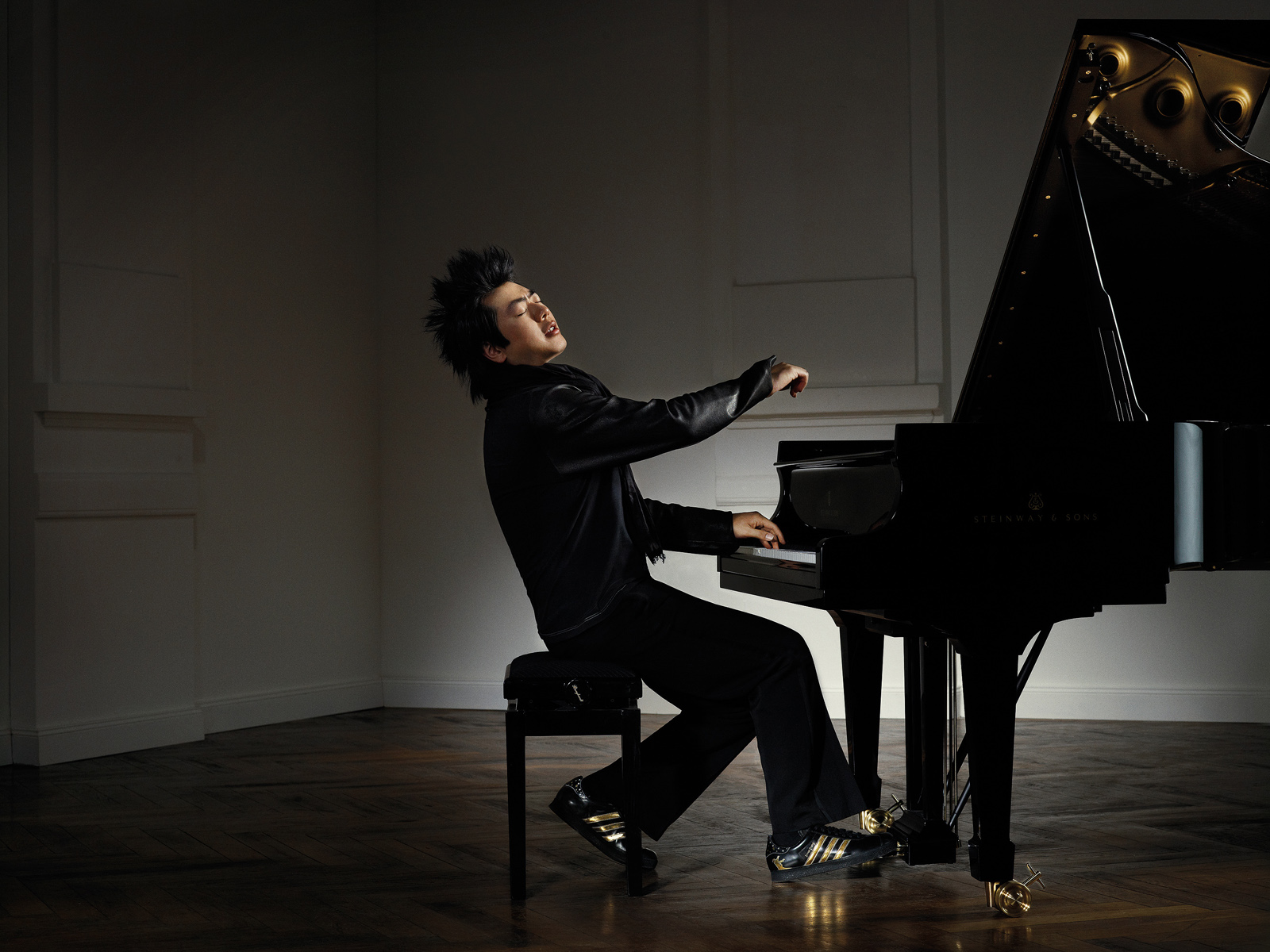 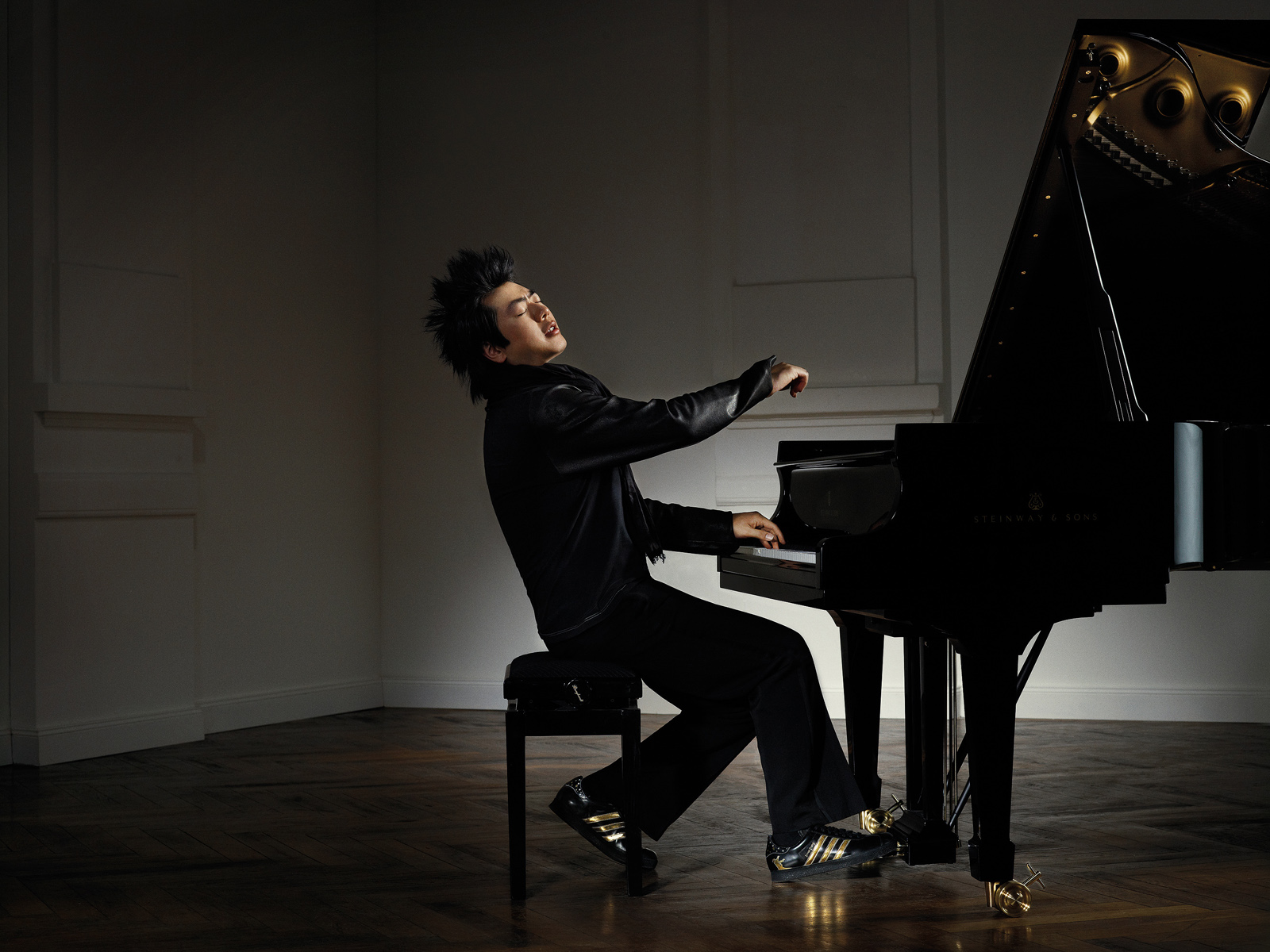 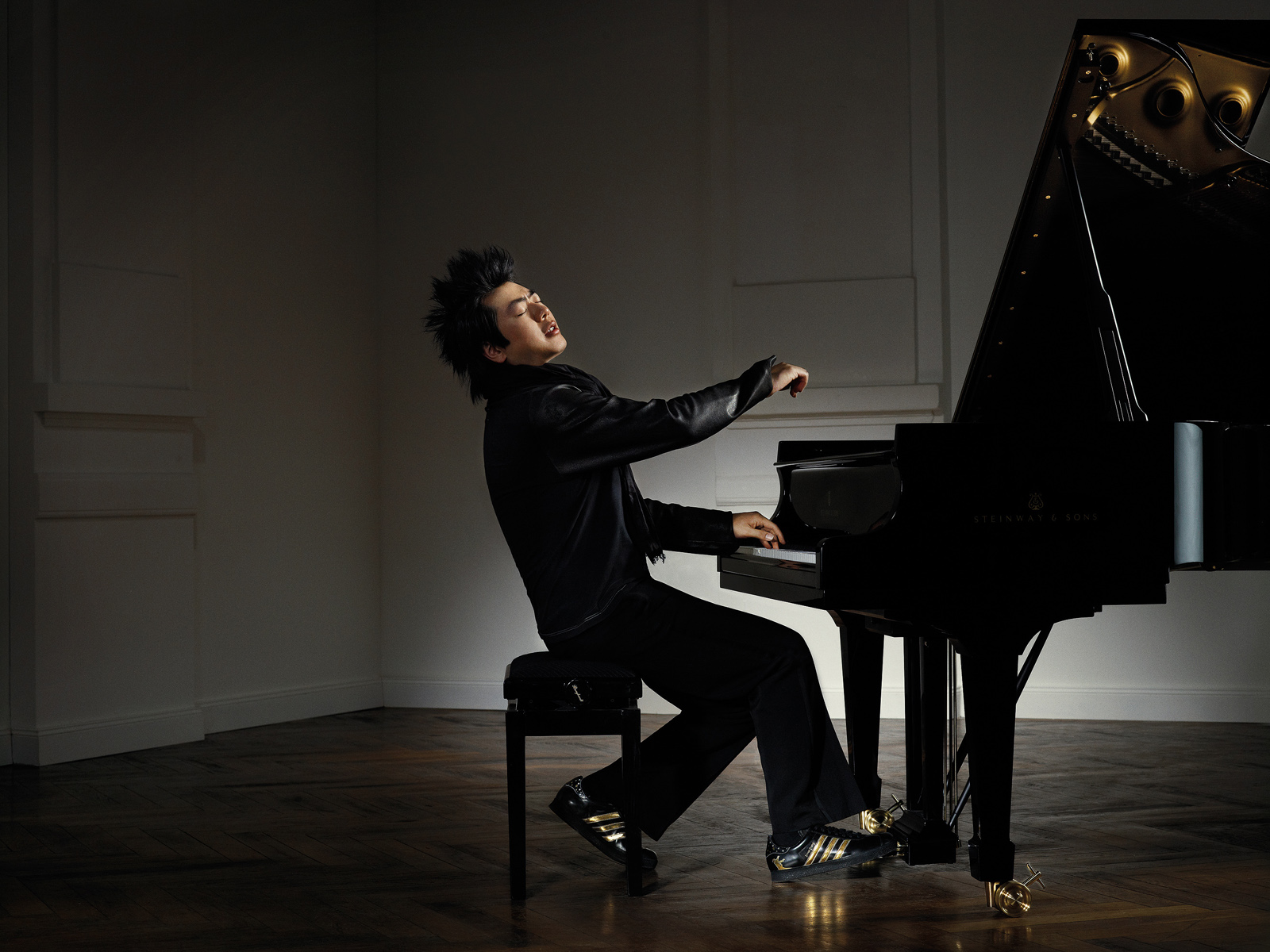 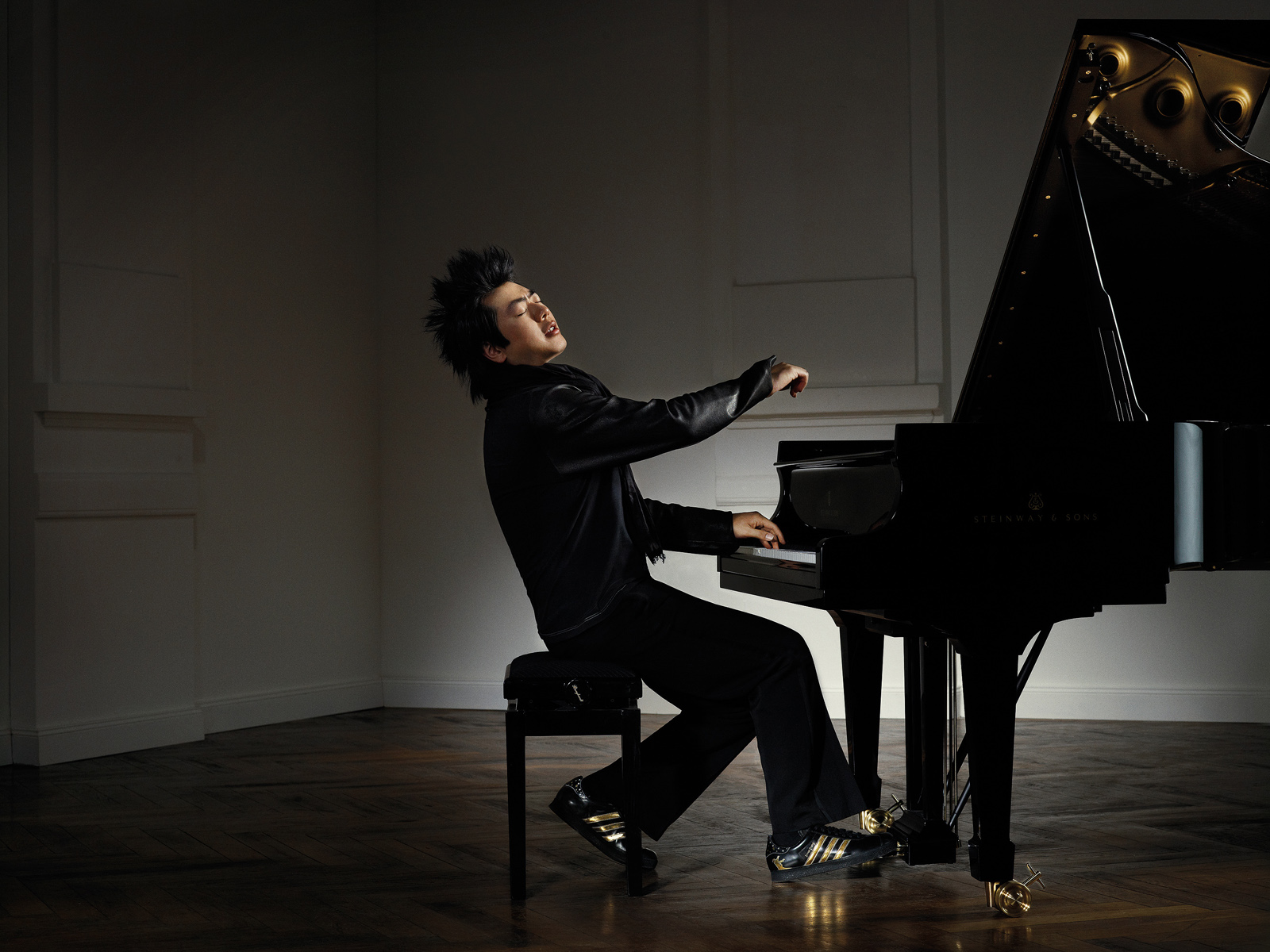 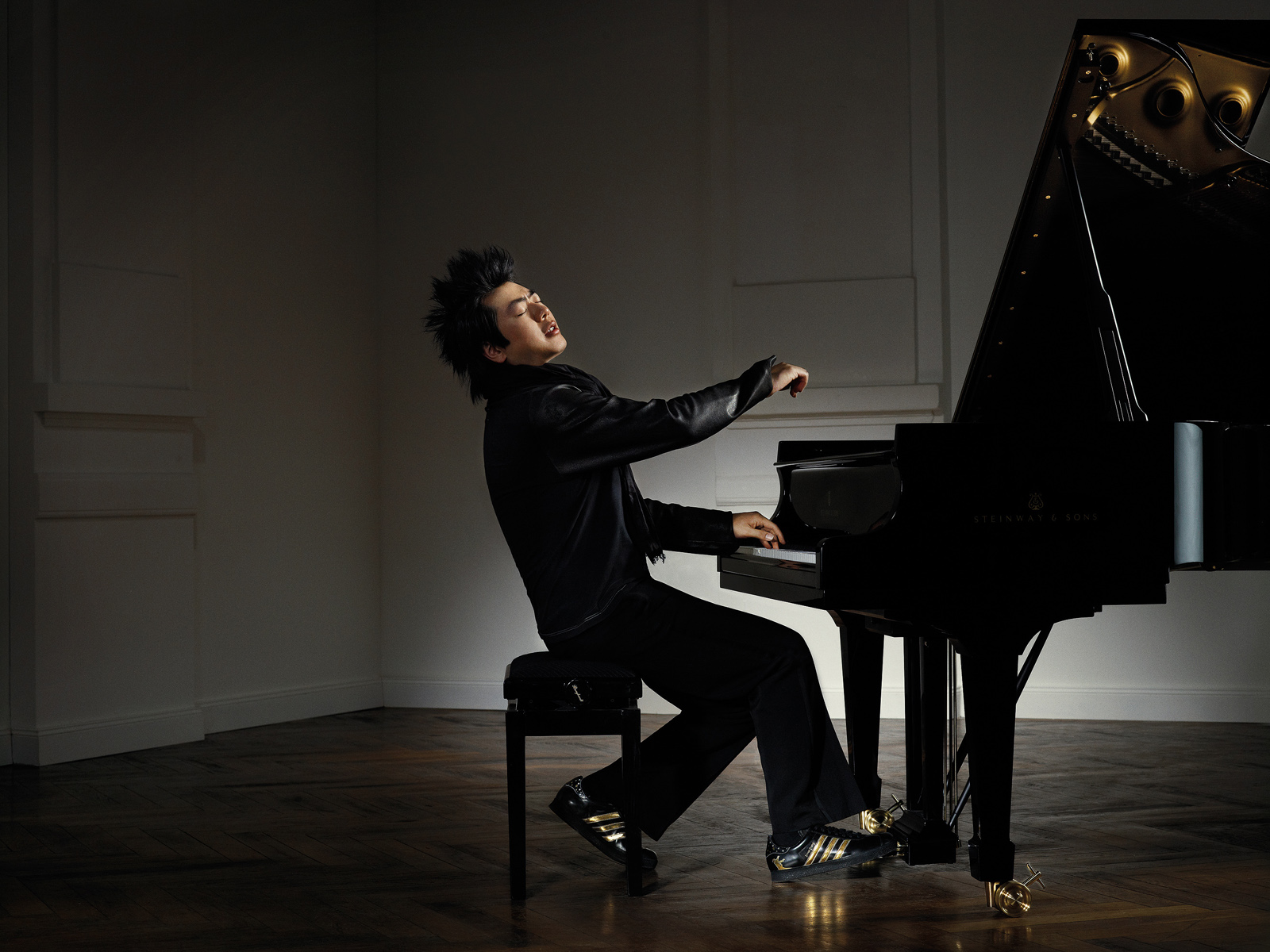 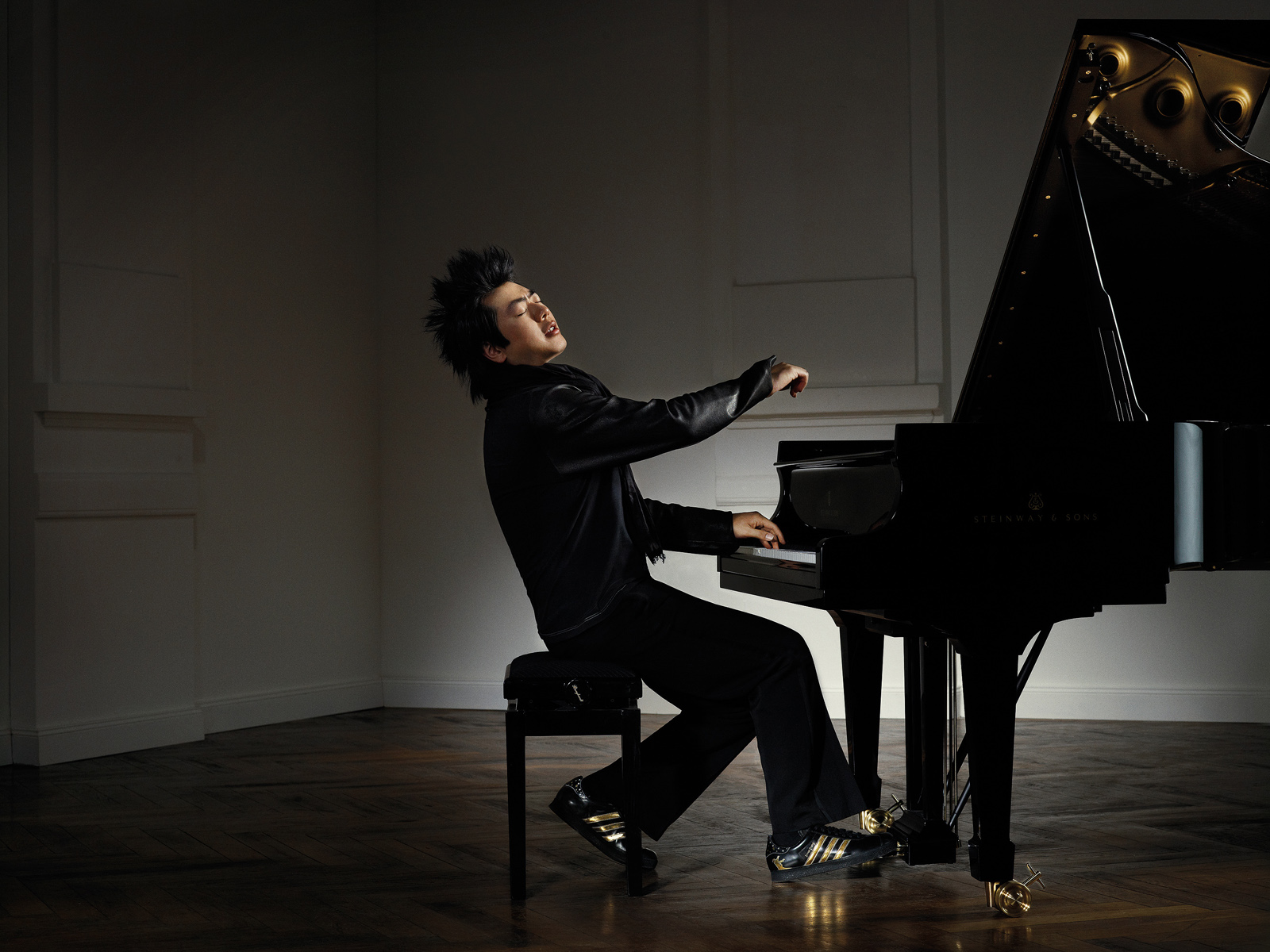 8
Гигантозавр – самый крупный
Хищник на Земле. Он жил примерно 110 млн. лет назад. Длина его тела была 12,5 метров, а сколько же он весил? 
*8000 кг
  *10000 кг
  *12000 кг
Переведите в тонны.
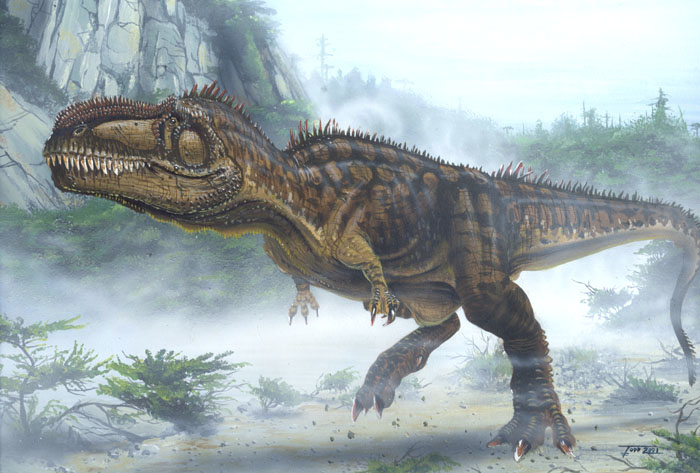 8 тонн
Больше всего зубов во рту было у травоядного утконосого гадрозавра.
На его челюстях располагалось:
*1000 острых зубов
*980 острых зубов
*960 острых зубов
Сколько в числе десятков?
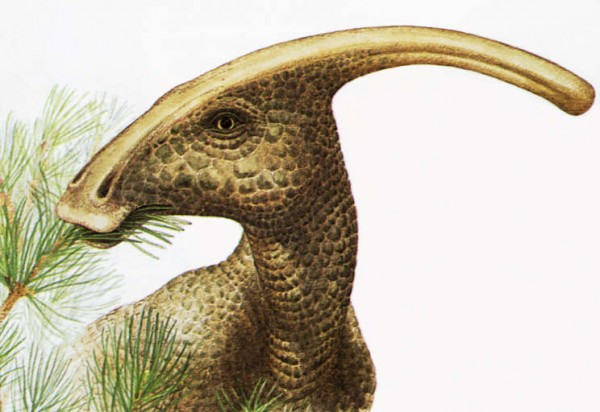 96 десятков
280 миллионов лет назад на Земле жили стрекозы под названием меганевры. Они были размером с ворону и размах крыльев у них составлял:
*70 см
*90 см
*110 см
Переведите в дм.
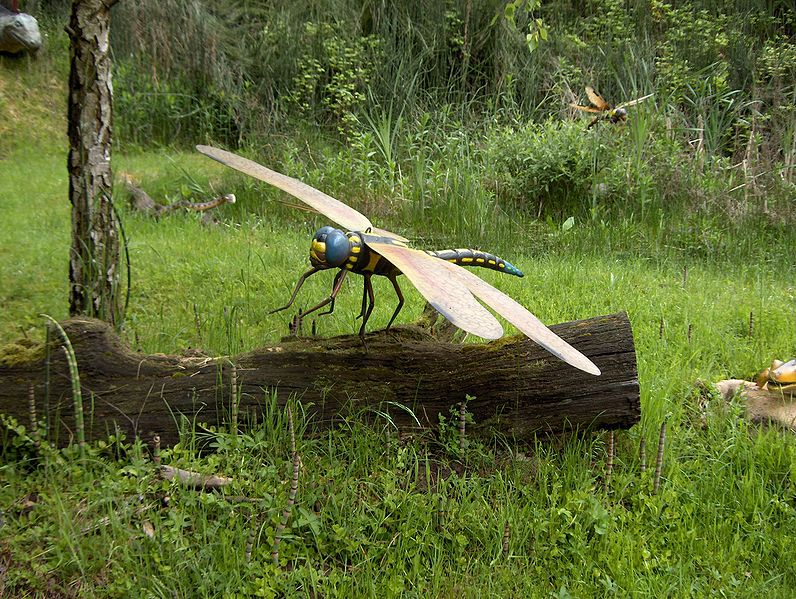 7 дм
Какое растение может заменить лампу?
*мох – 120
*гриб – 135
*герань - 111
*4
:2
-12
:10
+99
-64
*3
56
?
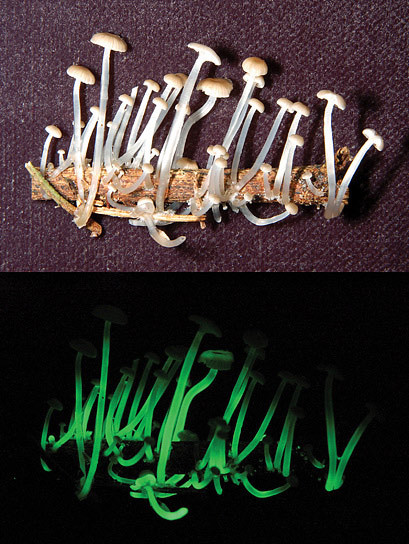 135 - гриб
Где впервые появились апельсины?
*Америка – 5
*Африка – 7
*Китай - 6
:9
*8
:6
+8
:7
*4
-16
:4
*9
54
?
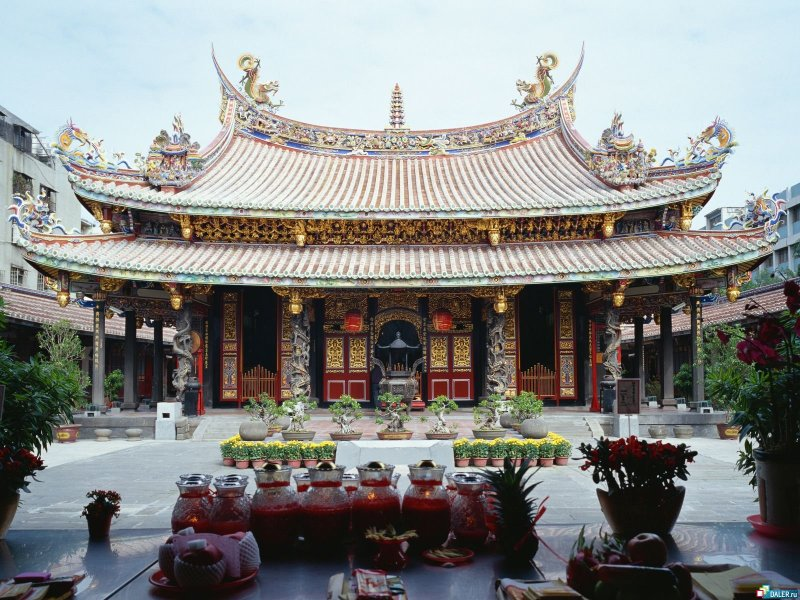 6 - Китай
Может ли паук запутаться в своей паутине?
*да – 3
*нет - 5
-7
+10
-3
+5
-2
+5
-7
-7
+4
-3
?
8
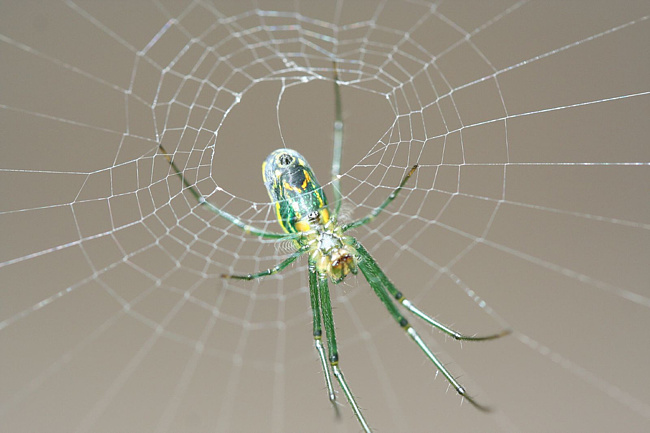 3 - да
На грядке сидело четыре воробья. Кот подкрался и схватил одного. Сколько воробьёв осталось сидеть на грядке?
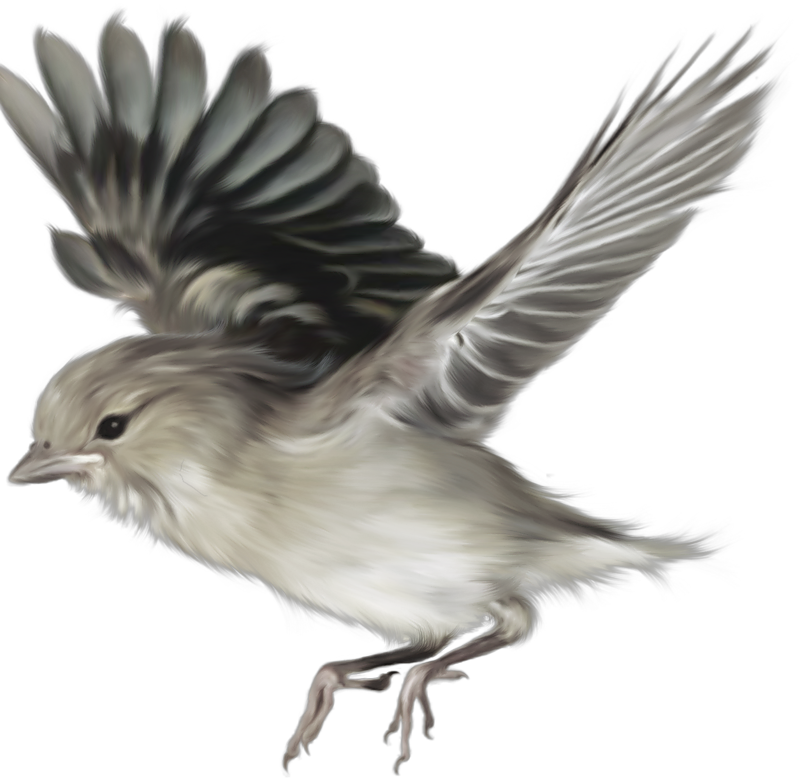 Ни одного
У одной палки 2 конца. Сколько концов у пяти с половиной палок?
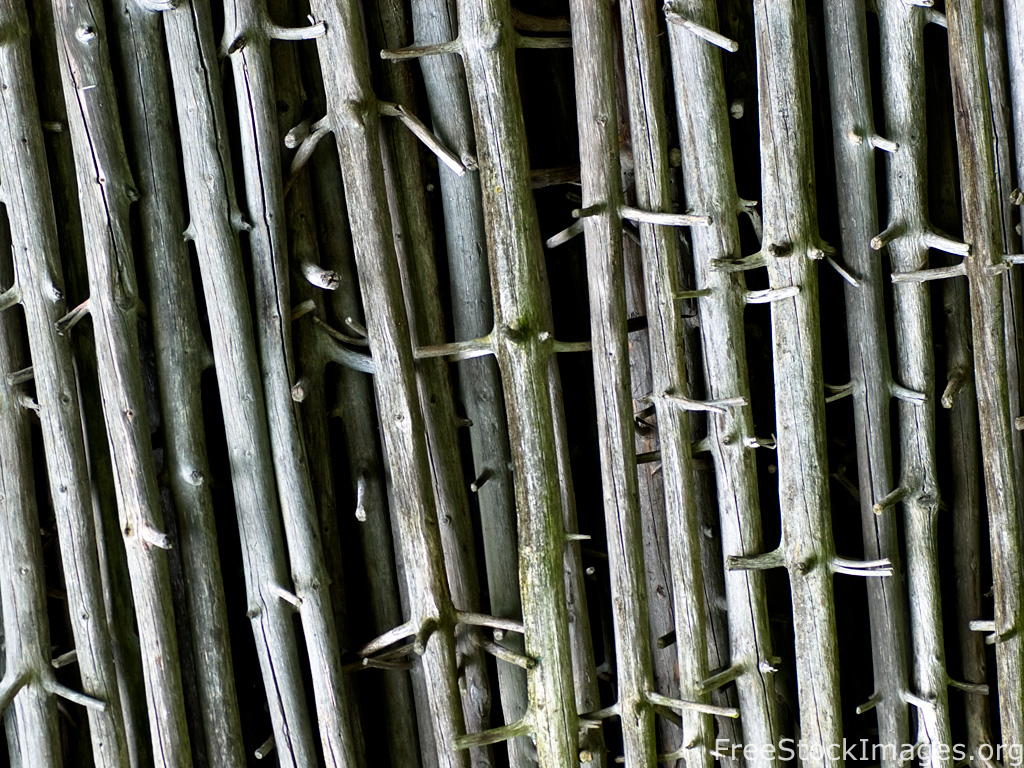 12
Смотрим :2, а говорим «10», видим 2, а читаем «14». На что смотрим и почему так говорим?
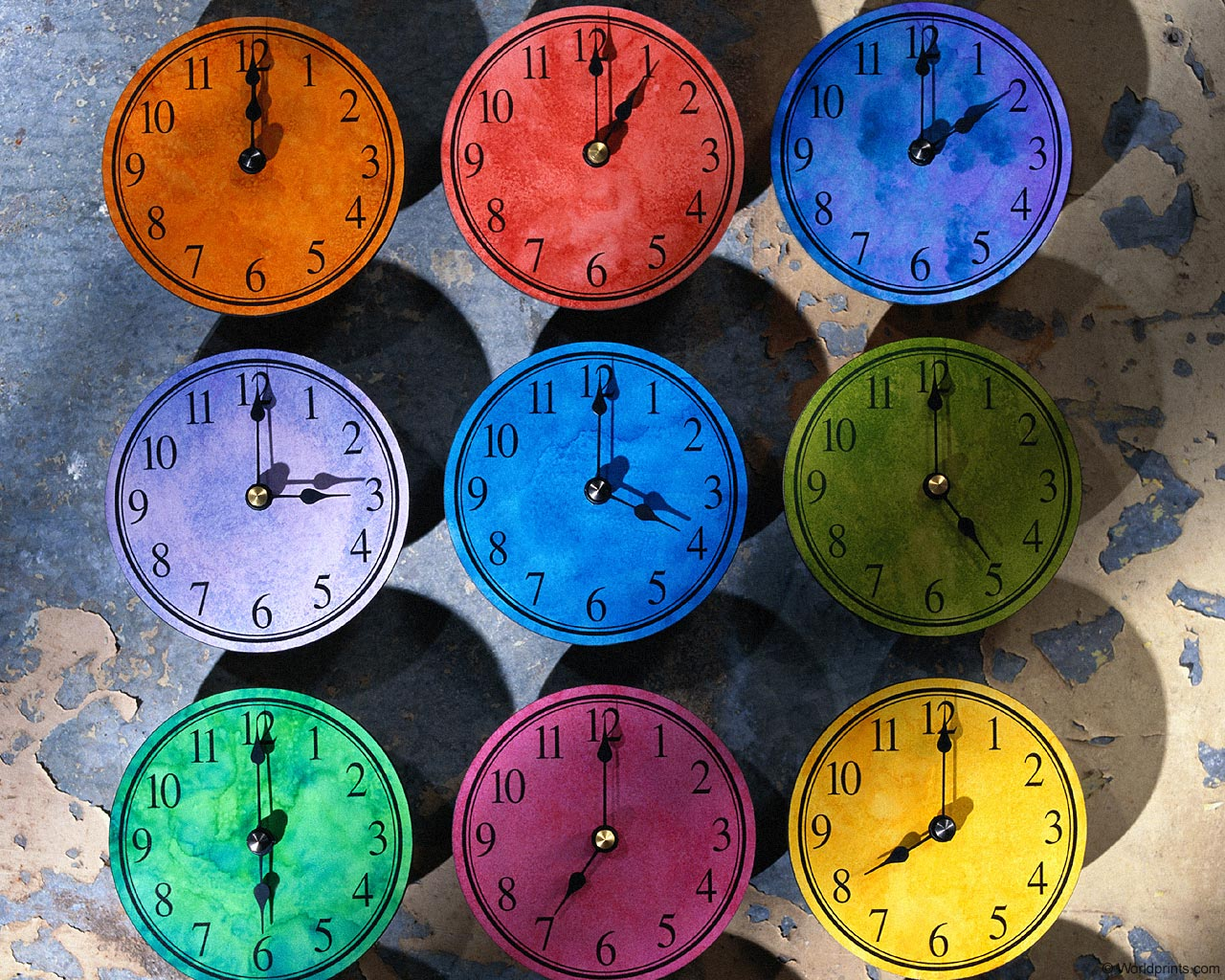 Часы: 14ч. 10мин.